KONU ADI
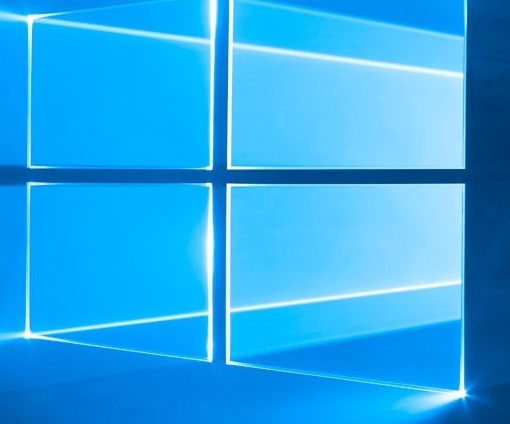 Beyza Tüfek
Sınıf Öğretmenliği - 17010505007
Konu 1
The quick brown fox jumps over the lazy dog. The quick brown fox jumps over the lazy dog. The quick brown fox jumps over the lazy dog. The quick brown fox jumps over the lazy dog. The quick brown fox jumps over the lazy dog.
KONU 1
KONU 2
KONU 3
KONU 4
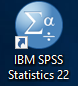 KONU 5
Konu 2
The quick brown fox jumps over the lazy dog. The quick brown fox jumps over the lazy dog. The quick brown fox jumps over the lazy dog. The quick brown fox jumps over the lazy dog. The quick brown fox jumps over the lazy dog. The quick brown fox jumps over the lazy dog. The quick brown fox jumps over the lazy dog. The quick brown fox jumps over the lazy dog. The quick brown fox jumps over the lazy dog. The quick brown fox jumps over the lazy dog.
KONU 1
KONU 2
KONU 3
KONU 4
KONU 5
Konu 3
KONU 1
The quick brown fox jumps over the lazy dog. 

The quick brown fox jumps over the lazy dog. 

The quick brown fox jumps over the lazy dog. 

The quick brown fox jumps over the lazy dog.
KONU 2
KONU 3
KONU 4
KONU 5
Konu 4
KONU 1
KONU 2
KONU 3
KONU 4
KONU 5
Konu 5
KONU 1
KONU 2
KONU 3
KONU 4
KONU 5